Advanced Techniques to Make the VPAT More Effective
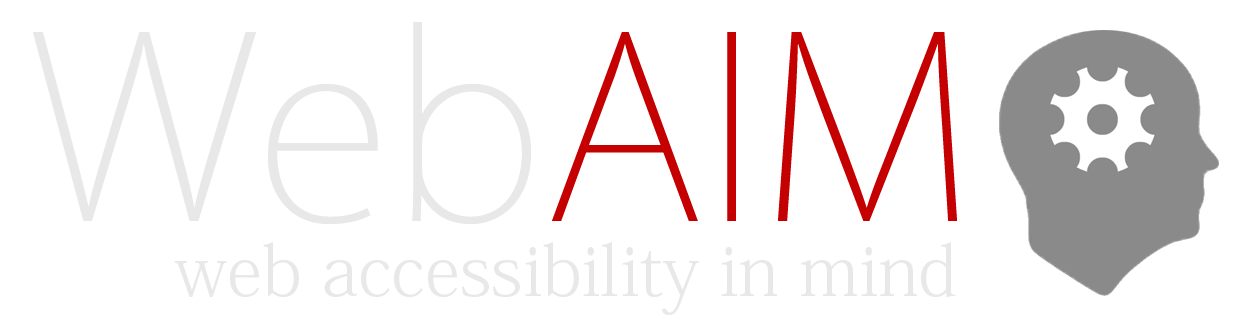 Rob Carr
WebAIM.org
Context
Buying over building
Bought or built doesn’t matter to our audience
Internal and external audience
During decision making
Accessibility as a business need
[Speaker Notes: Buy over build ramped up with pandemic
Products are just better
Fewer niches not filled
Used to say and hear “select the most accessible product that meets the business needs”
A11y is a business need
We’ll discuss how you can formalize this throughout a procurement]
Balance
Time collecting information
Value of the information 
People
Tools
Knowledge
[Speaker Notes: Where is the point of diminished returns?]
Voluntary Product Accessibility Template
Or, VPAT
Template for vendors to self-disclose accessibility
Based on different standards
Tool that we can use more effectively
Standard
Web Content Accessibility Guidelines (WCAG)
Version (2.0, 2.1, 2.2 imminent)
Level (A, AA, AAA)
Section 508
Scoping
Agency Official Communication
Functional Performance Criteria
State or local
[Speaker Notes: With Limited Vision
Where a visual mode of operation is provided, ICT shall provide at least one mode of operation that enables users to make use of limited vision.]
Standards Considerations
Vendors may still aim for WCAG 2.0
Will they self select out if you refer to 2.1?
What you select ripples throughout the process
Scoring should settle discrepancies in versions
[Speaker Notes: Great situation if you have 2, one at 2.1 and one at 2.0, and the one at 2.1 wins just because they have accounted for the new SC.

A vendor might claim 2.1, but still score lower to one that claims 2.0 and does it well]
Accessibility Conformance Report
Or, ACR
VPAT when completed by vendor
What you require
Current
Complete
Accurate
Thorough
[Speaker Notes: Recent story about requesting one, vendor realizing the current one was for the product before they completely rewrote it on a different tech stack]
Ask in Request for Proposal
Product level view
Set high expectations
About content
Explain your vetting process
Require Specifics
Documentation about accessibility (ACR)
Which VPAT version
Expectations for documentation (current, complete, accurate, thorough)
Direct testing requirements
Everything is Informative
Vetting General information
Product Information
Version
Date
Contact
Ask to specify role; nice to see an accessibility address or role
Notes
Ask to include overview of vendor accessibility program
Evaluation Methods Used
Ask for details, including if done by third party
[Speaker Notes: Opportunity here to have work spread out a bit

2 points
Will to go with the ones that do answer
See a divergence between a11y and infosec here
These kinds of questions are asked, and answered, regularly with infosec
And…when vendors don’t answer a11y questions we keep them in the pool
When they don’t answer infosec they are typically out of the running]
Applicable Standards
Does not show overall conformance
Specifies which standards vendor uses
Vetting the ACR: Technical Information
Technical conformance
Team with accessibility specialist, IT, etc.
Nitpick
Supports: ask specifically how
Partially supports: ask for specific locations where not supported, timeline for fixes
Does not support: ask for timeline for fixes
Supports: Non-text Content
Product uses ARIA and alt attributes to provide images with text alternatives.
Possible Questions
How do you validate that these text alternatives convey intended meaning?
(Bigger picture): what guidance do you provide designers, developers, or content authors on writing text alternatives?
Supports: Name, Role, Value
Form elements are programmatically associated with labels.
Possible questions
What technique(s) are used to make this association?
How do you validate this throughout the website?
Supports: Name, Role, Value 2
Form elements are programmatically associated with labels using “for” and the “id” on the form elements.
Possible question
How do you validate this throughout the website?
Partially Supports: Keyboard
Most functionality is operable via keyboard.
Possible questions
Specifically, where is this not supported?
What techniques does the product use to implement this where it is supported?
What is the timeline for full support?
Does Not Support
When will it?
How is this part of the product roadmap overall?
Scoring The ACR
Prioritize impact of items on ACR and set score, EG:
Critical, 0 points
Bad, 1 point
Moderate, 2 points
Recommended, 3 points
No issue, 4 points
Similar approach to rate non-technical items
Weighing Accessibility
Organizational will
Another internal reinforcer
Is the organization OK if someone asks about it?
Heavily enough to rule out product with bad accessibility
Anyone willing to share if already done?
[Speaker Notes: Makes sense to have senior leadership involved
This will be tested at some point
Objective scoring makes the process more straightforward
Former experience from previous role]
Leadership: Engage
Organizational will
Take the steps to build processes and adopt tools
Follow through on contract language
Create policy, governance
Allocate resources
[Speaker Notes: Want to avoid product owner pushing a purchase through when a11y is demonstrably bad compared to others in the pool.]
Procurement Documentation
Request for Information
Policy Driven Adoption of Accessibility
Request for Proposal
Accessibility Conformance Report
Contract
Evaluation and Assessment
Demonstrations
Direct Testing
Scoring Matrix
[Speaker Notes: Demo
Functional requirements such as user management
Include a11y

Direct testing
Partially, need to shift the market so vendors provide better info
Also, need organizational will to rule those out that do not provide good info]
Many Thanks!